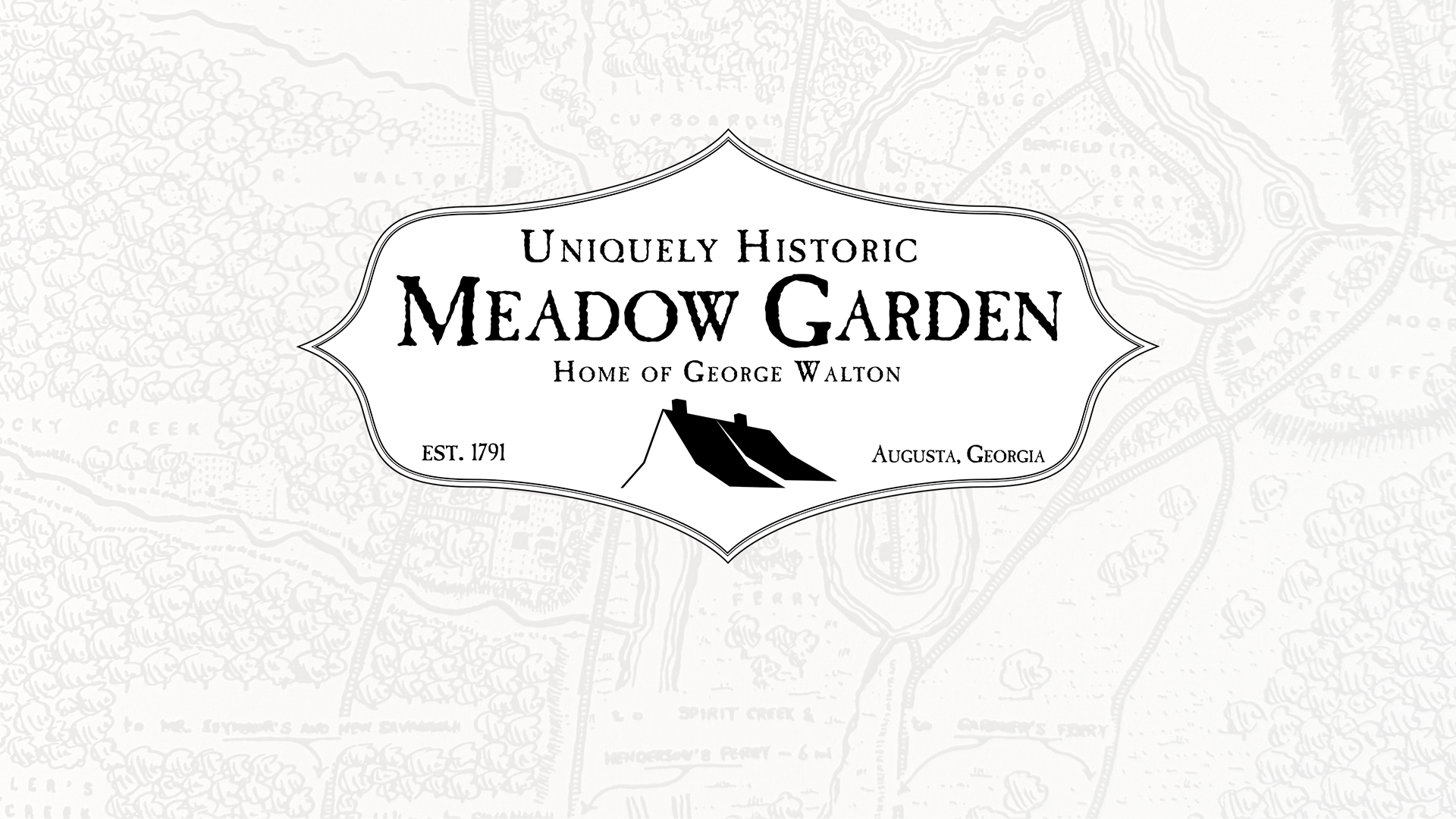 Preserving History. Inspiring Possibilities.
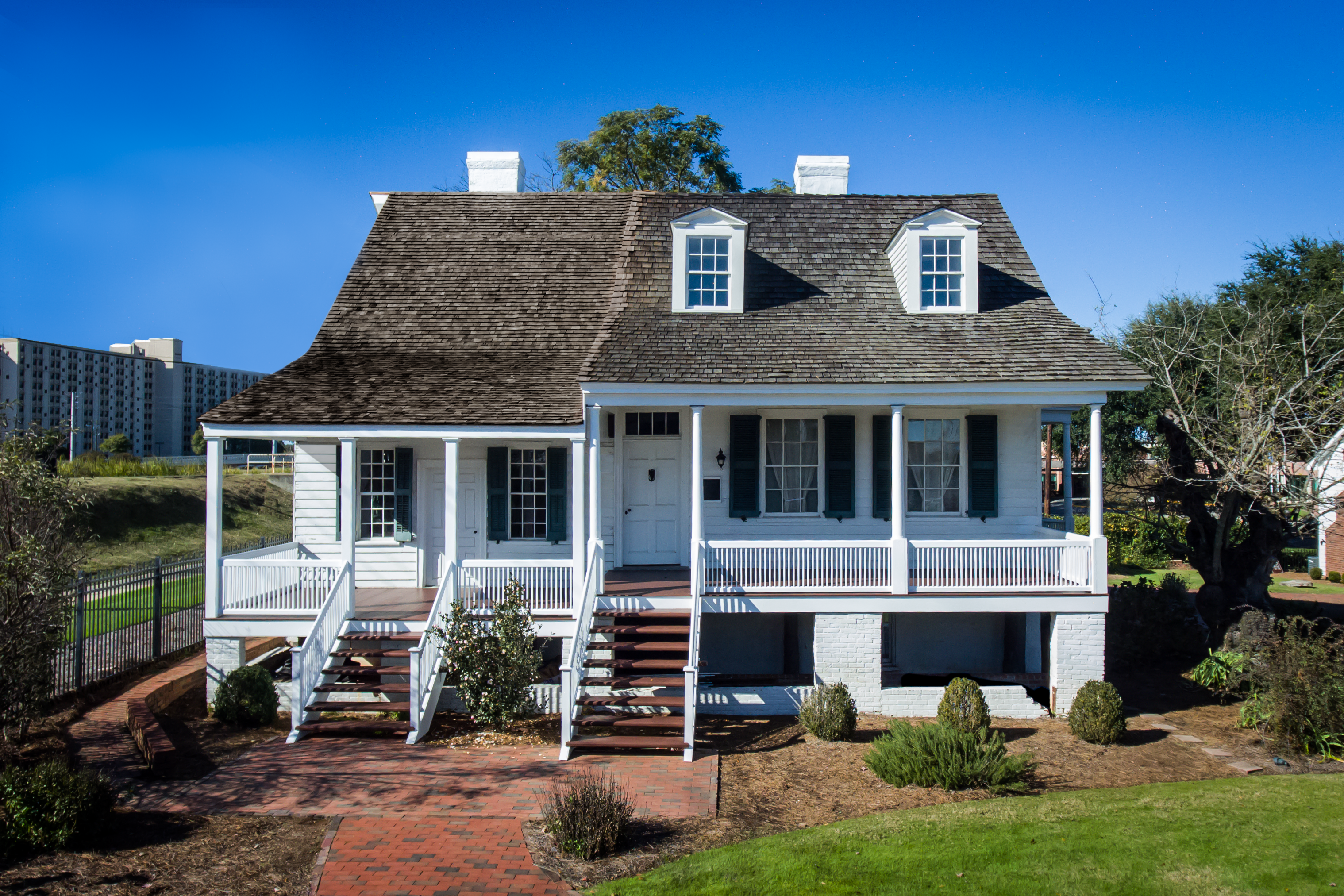 A rare piece of Georgian and American history 

Enduring reminder of the sacrifices our founding fathers made

Plans to preserve and restore it to a more  authentic representation of the period

Landmarks teach children about the formation of our country and our founders

We look to the generosity of those who wish to interpret the history of George Walton through  the preservation of this house of national significance, inspiring generations to come.
George Walton From Orphan to Founder
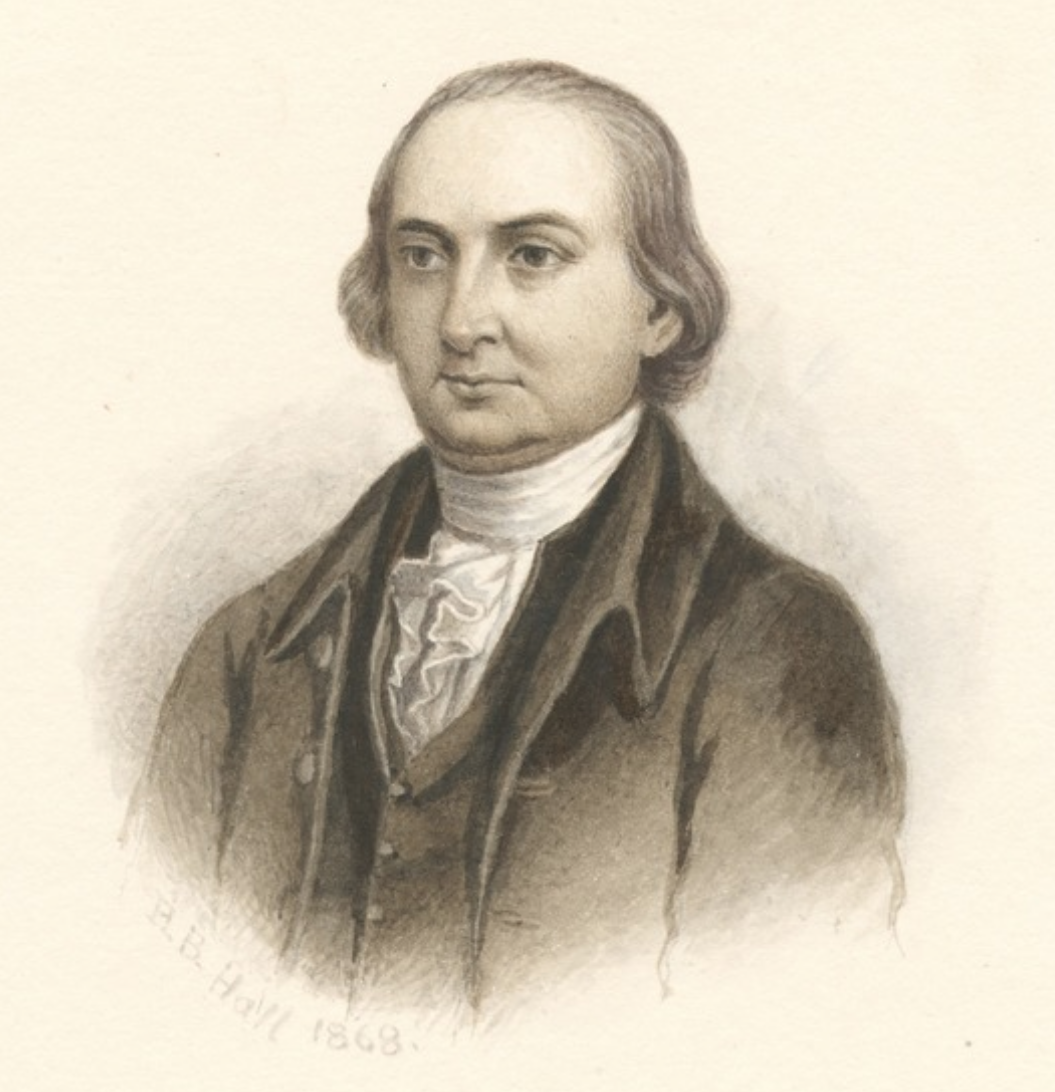 He was orphaned at a young age
Apprenticed as a carpenter, he pursued an education
Walton rose to become a lawyer, patriot
One of the most prominent citizens of  the State of Georgia
George Walton became involved in the early revolutionary efforts in Georgia 
Served as the secretary for the Provincial Congress 
President for the Council of Safety
Elected to the Second Continental Congress 
Signed the Declaration of Independence—at 26 years of age
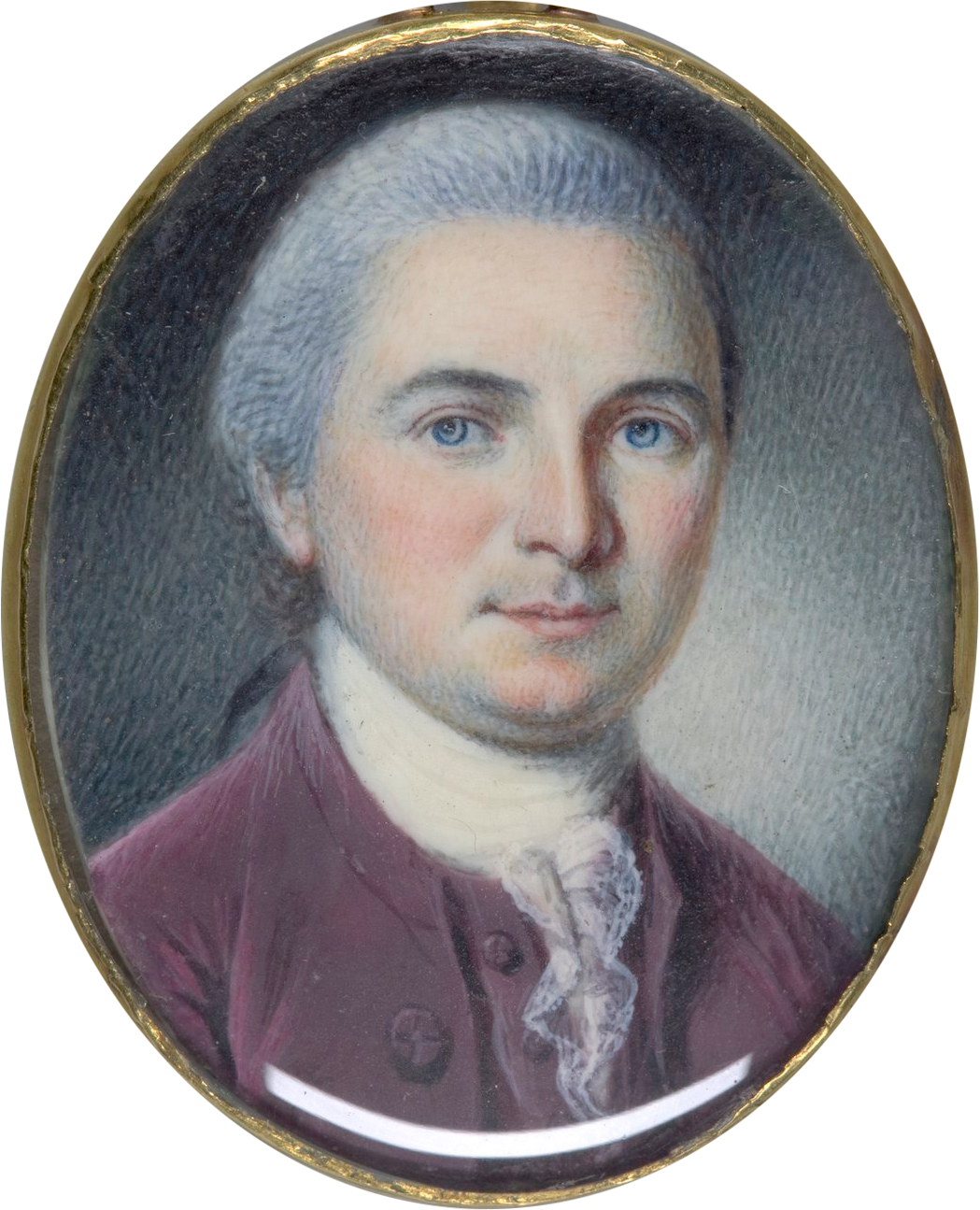 Served as a Colonel in the Georgia Militia 
Wounded and taken prisoner by the British
Held at Sunbury as a prisoner of war for 10 months
Twice governor of Georgia 
Again in the Continental Congress  
A United States senator
Three times the chief justice of Georgia
Died in 1804

His life is that of possibilities. He pushed past every boundary and, as a determined young  patriot who rose to power, gives us a unique lens to view our founders.
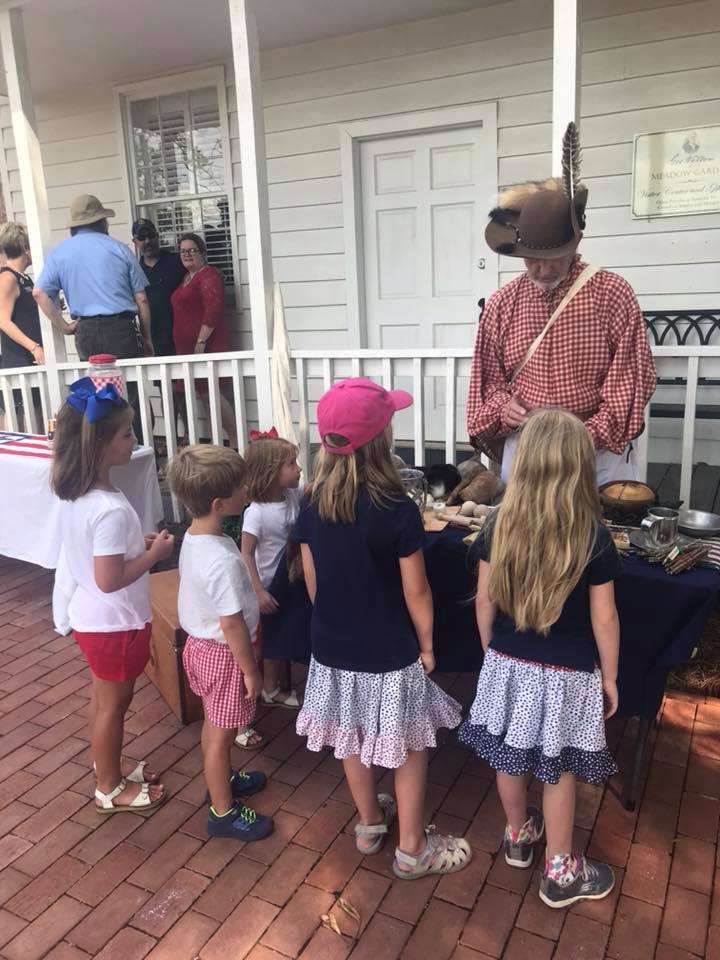 Each year, we welcome visitors and school children to connect this important piece of history to the next generation of Americans, inspiring new possibilities in the hearts of young patriots.
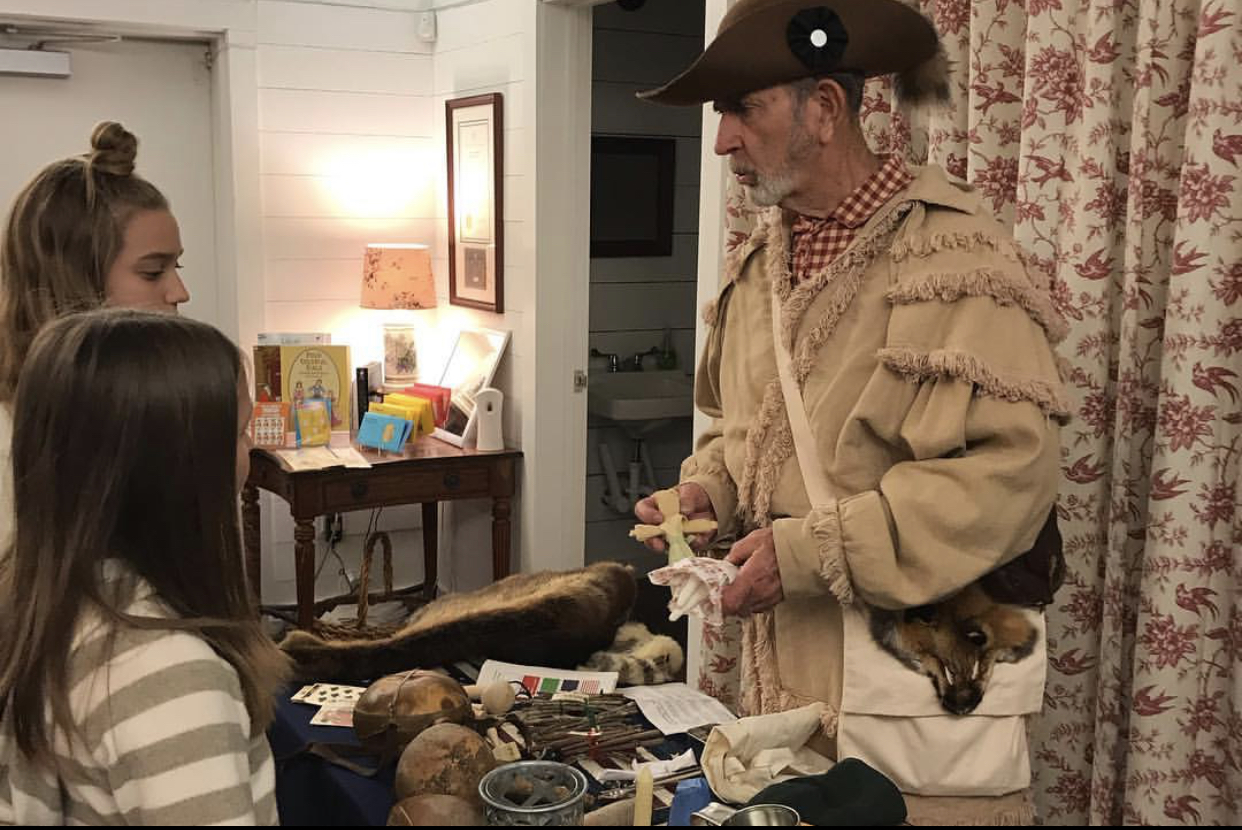 Restoring History: Honor the Past.Teach the Next Generation.
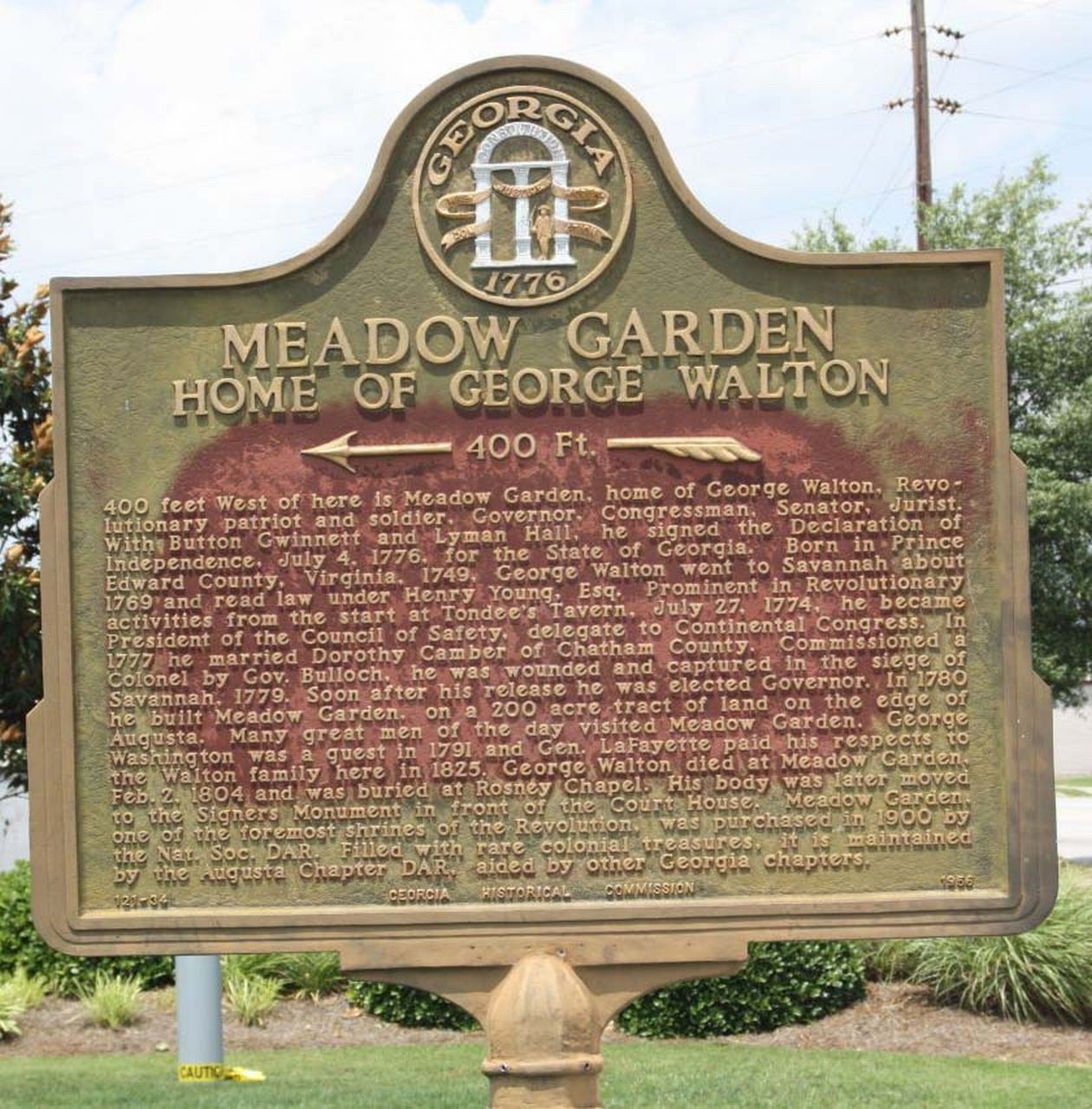 The importance of this preservation effort cannot be overstated
Meadow Garden considered to be the oldest documented  house in Augusta
Is also reputedly the first house museum in the State of Georgia 

Many changes made to the house and grounds over time, have eroded the historic fabric of the house as it relates
to its most prominent occupant; Senator, Governor, Delegate to the Continental Congress, and signer of the Declaration of Independence, George Walton, and his family.
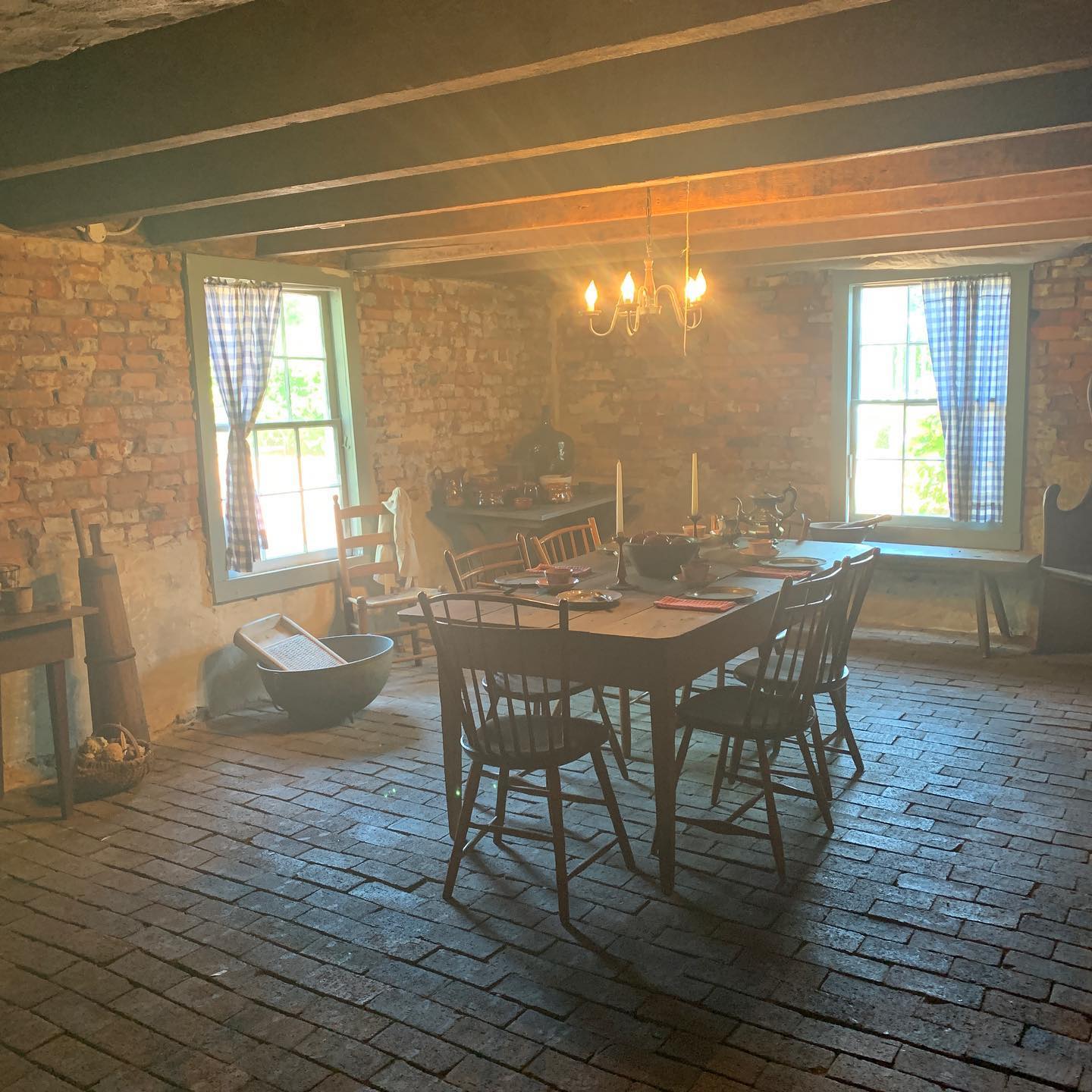 Built in 1791
Meadow Garden was the Waltons’ primary home
At George Walton’s  death, his funeral procession began at  Meadow Garden 
Has been  a part of four centuries 
Connects modern visitors to a man who played a vital role in the  founding of our country
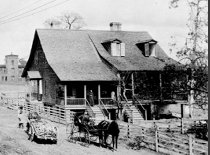 “For the past 120 years, the ongoing  stewardship demonstrated by the Georgia  State Society Daughters of the American  Revolution proves just what can happen  with a little vision and many dedicated  volunteers, and is a shining example of  the impact American women have on our
historic sites.”

The Georgia Trust for Historic Preservation  “Excellence in Stewardship” award
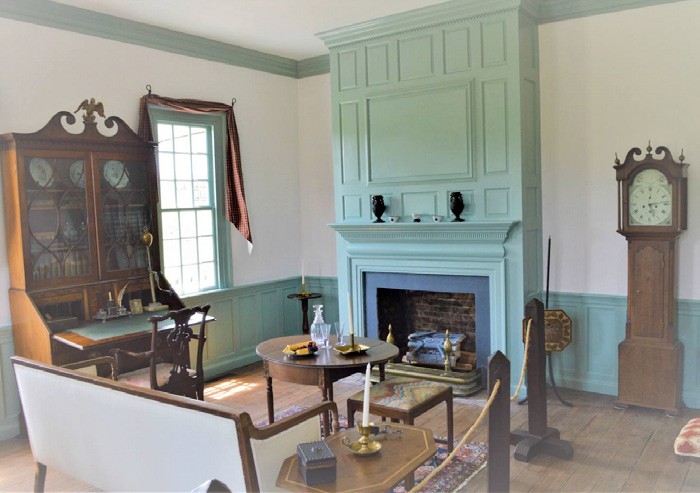 For 120 years, the Georgia State Society Daughters of the American Revolution (GSSDAR) has maintained stewardship 
We are using the best information, technology, and resources at our disposal 
Restore this historic structure in accordance with the standards of the day
Work to be done to ensure a more authentic representation of the house during the time the Waltons were in residence
In 2018, we commenced our historic restoration and preservation plan
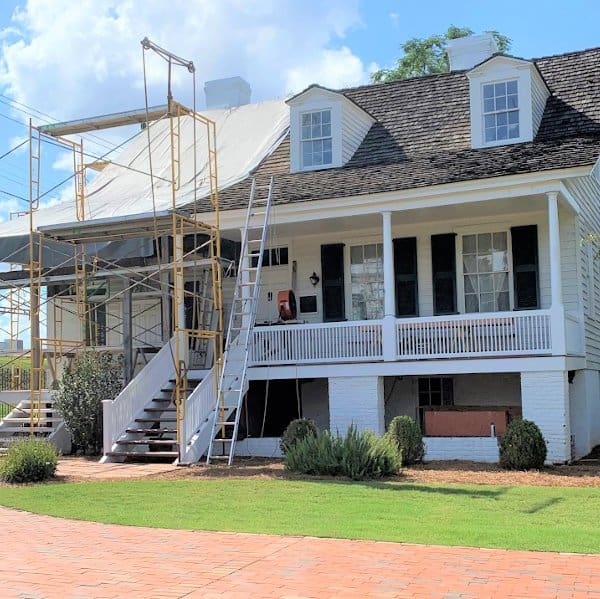 Work completed on the restoration of the front porch 
Replacement of the front-porch roofline
With this project, the front-facing portion of the first period roof has been revealed for the first time in more than a century
This provides a more authentic representation of the house during the time the Walton’s were in residence
As we are able, we will continue to carry out our restoration and preservation plan to return the home to reflect the Walton’s time there.
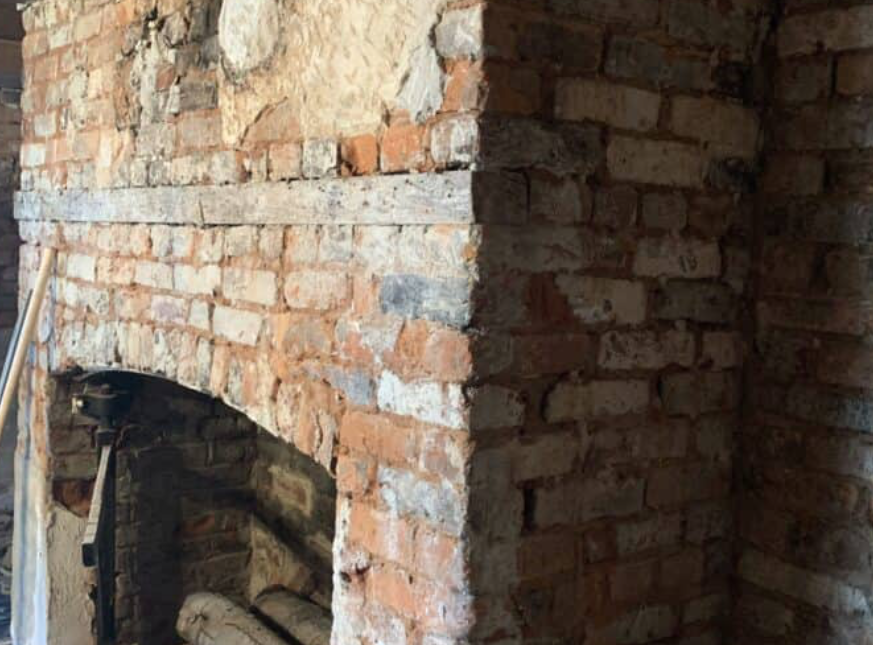 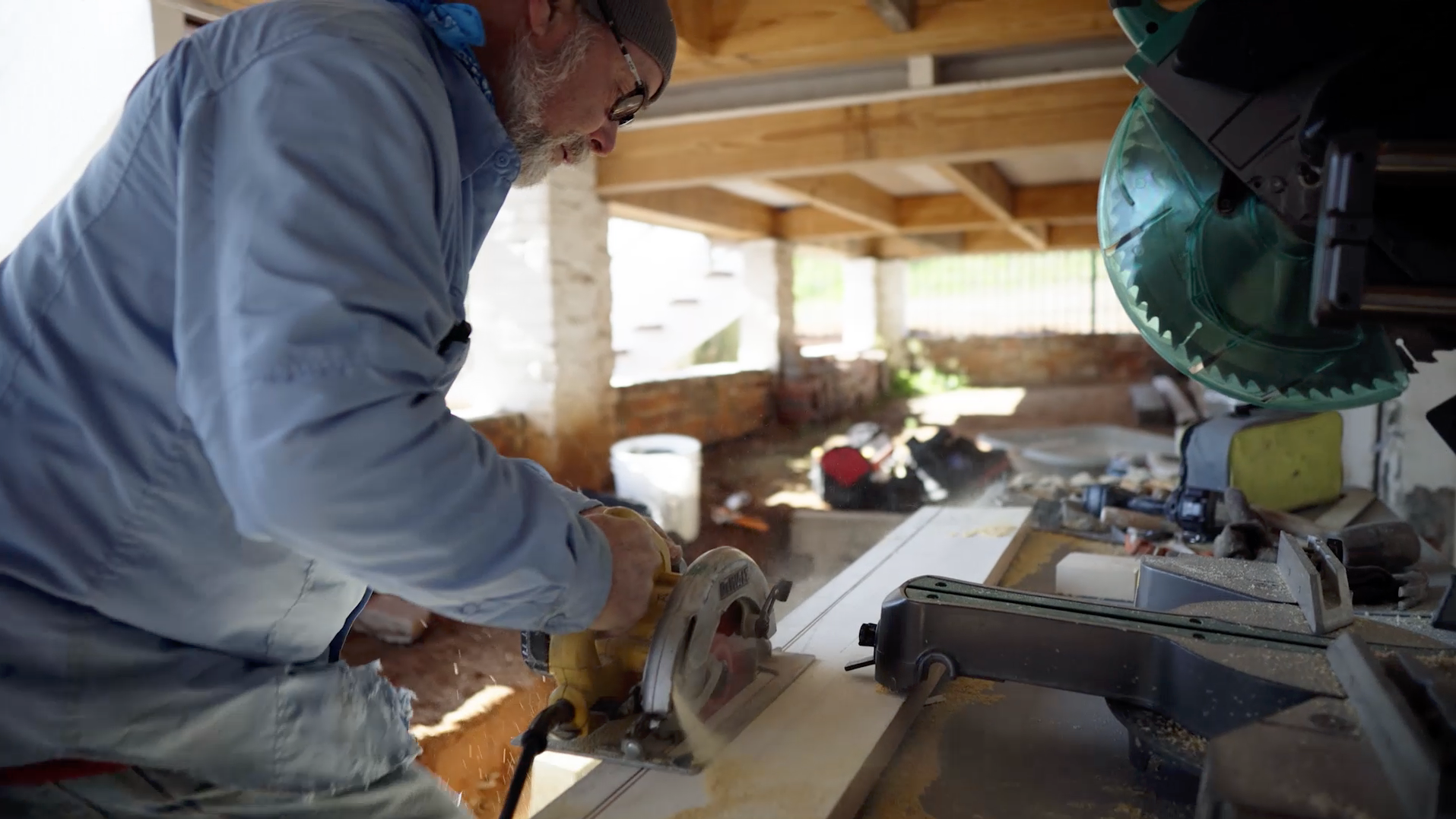 A Plan for the Future
Our preservation plan seeks to raise a minimum of $1,000,000 to support our focus on:
Historic Preservation and Restoration
We plan to preserve Meadow Garden with respect to its earliest period during the Walton family’s time
We will explore the evolution of this historically significant structure while preserving the unique history
George Walton’s signing of the Declaration of Independence is of national importance, and 
His role in the founding of our nation has been the main tenet of DAR’s interest in protecting the house.
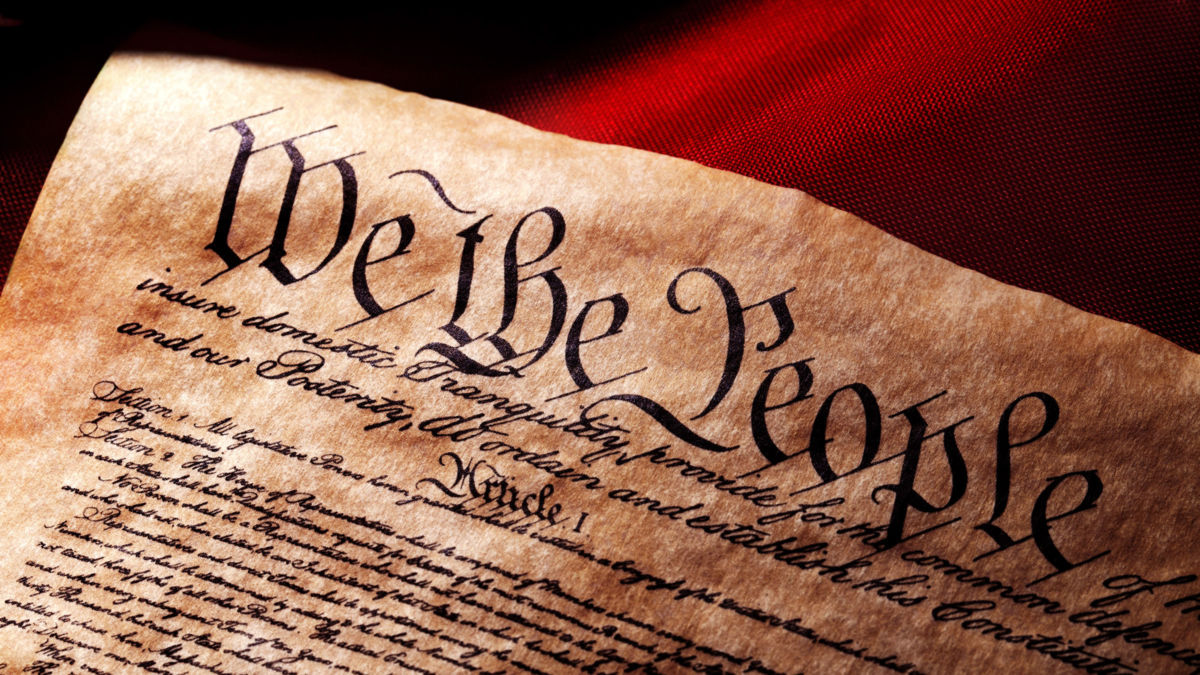 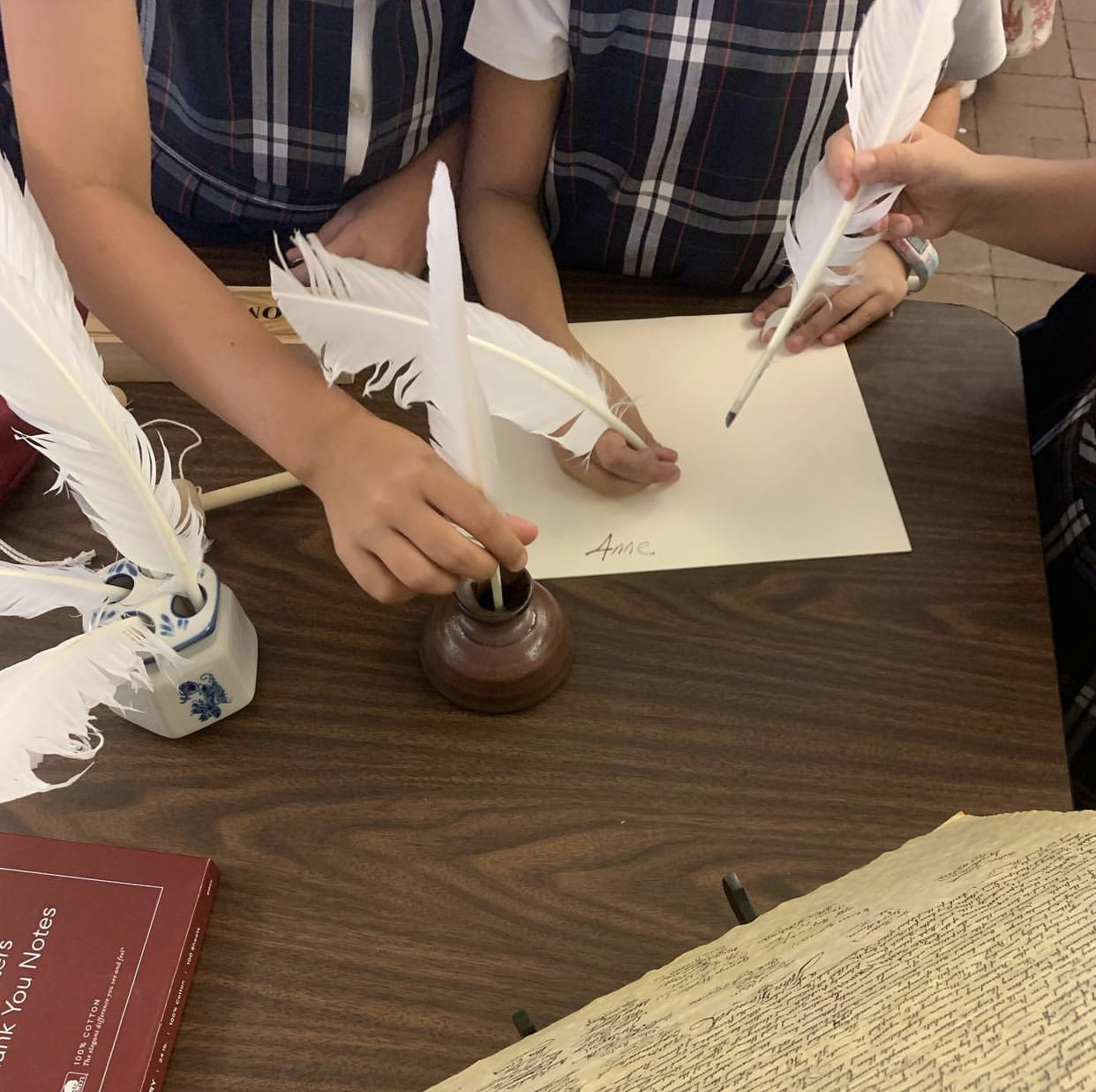 Education
This important historic resource is one of the few places in the country tied to a person who was part of the revolution
Each year, school children visit and connect to this piece of history 
Our passion for educating America’s youth calls us to ensure it is available for the next generations

Your support will help us preserve history while inspiring possibilities in future generations. Please support our long-term  plan to return Meadow Garden to its historic roots and sustain this rare piece of American History.
Support for Today
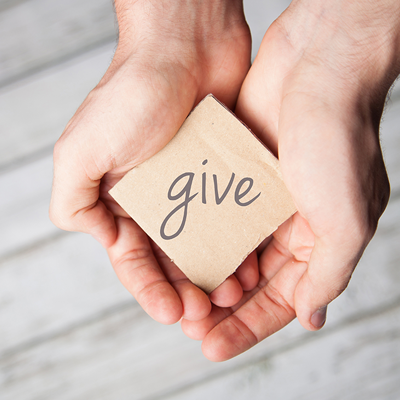 This uniquely historic resource is one of the few places tied to a person who was part of the revolution
School children visit and connect to this piece of history
Our passion for educating America’s youth calls us to ensure it is available for the next generations
In Our Care:Women Made it Happen
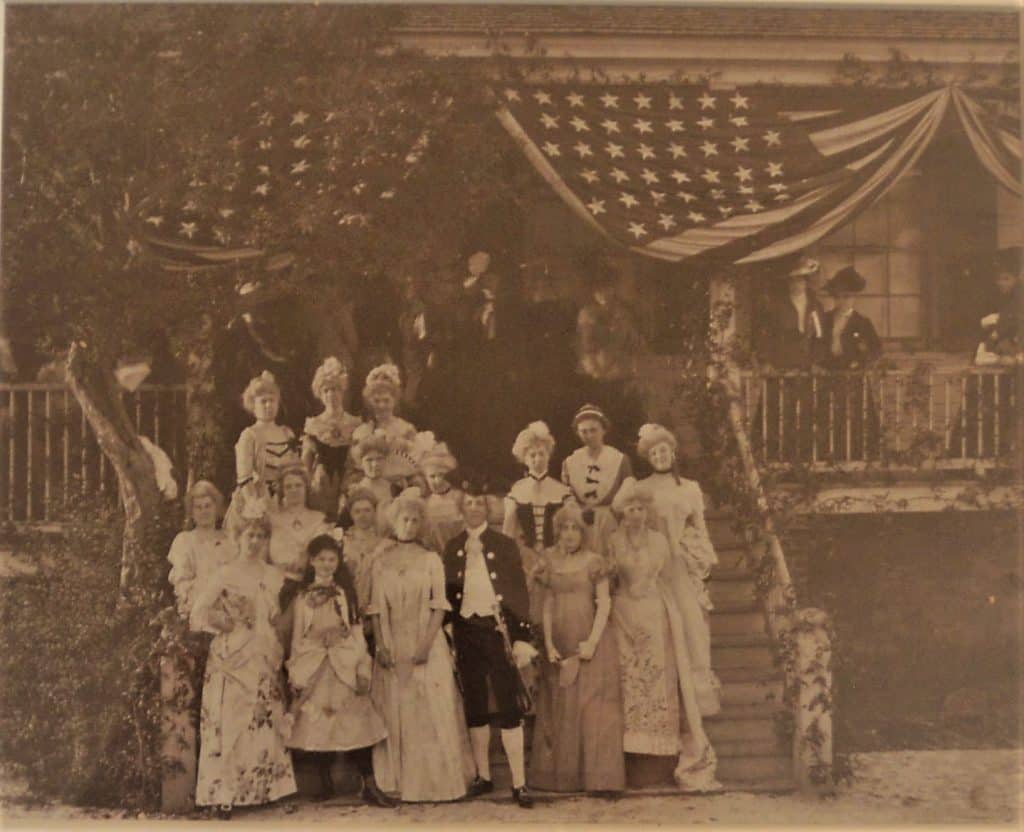 In 1900, the National Society of the Daughters of the American Revolution (DAR) purchased Meadow Garden and placed it in the care of the Georgia State Society
On opening day, November 21, 1901, NSDAR Vice-President General, Mrs. S. C. B. Morgan, proclaimed, “what had been accomplished in restoring Meadow Garden proved of what the American woman is capable.” 
The opening and restoration began a proud tradition of preserving this uniquely historic building
The DAR mission is: 
Historic Preservation
Education 
Patriotism  
These timeless, overarching principles keep the DAR strong and vitally relevant in this ever-changing world.

Thank you for your support of Meadow Garden and your  commitment to the preservation of our nation’s history.
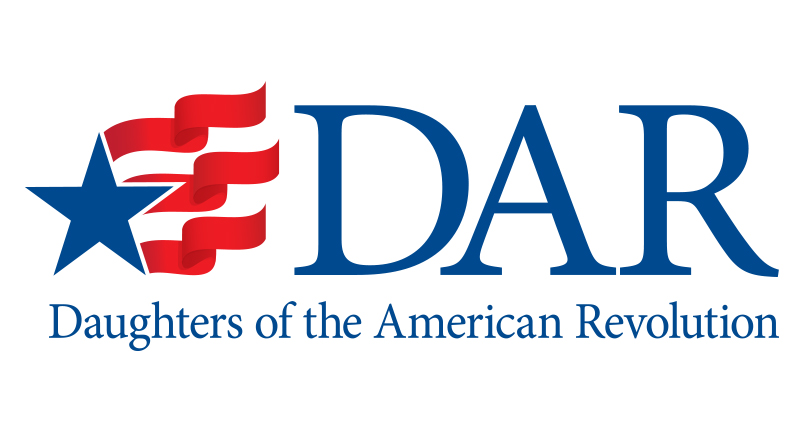